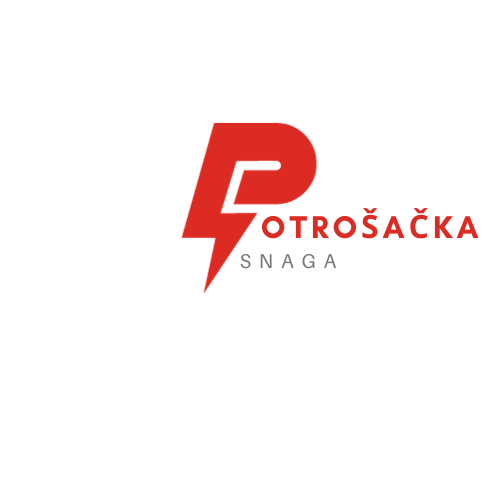 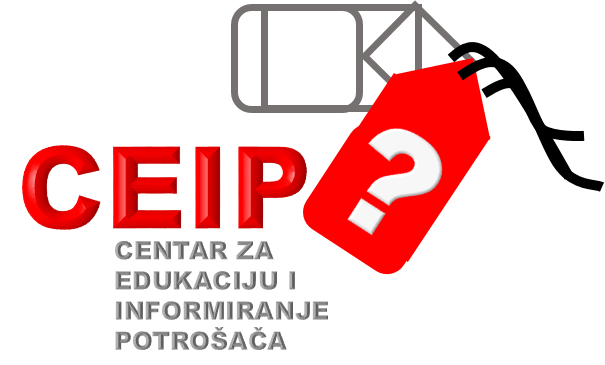 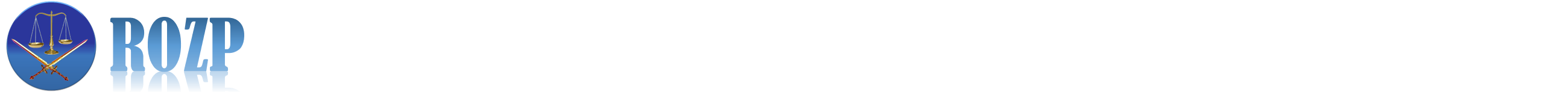 Webinar : „ Upravljanje komunikacijom u EU projektima  „
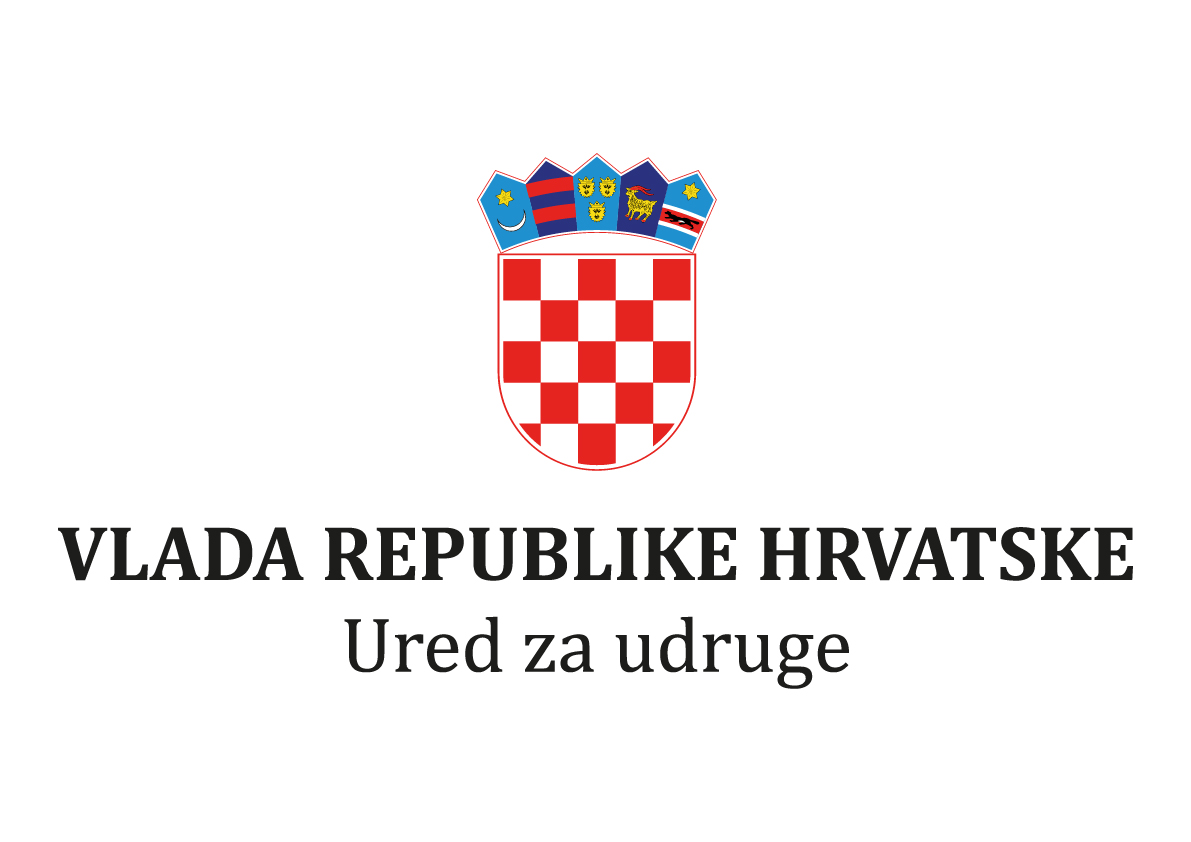 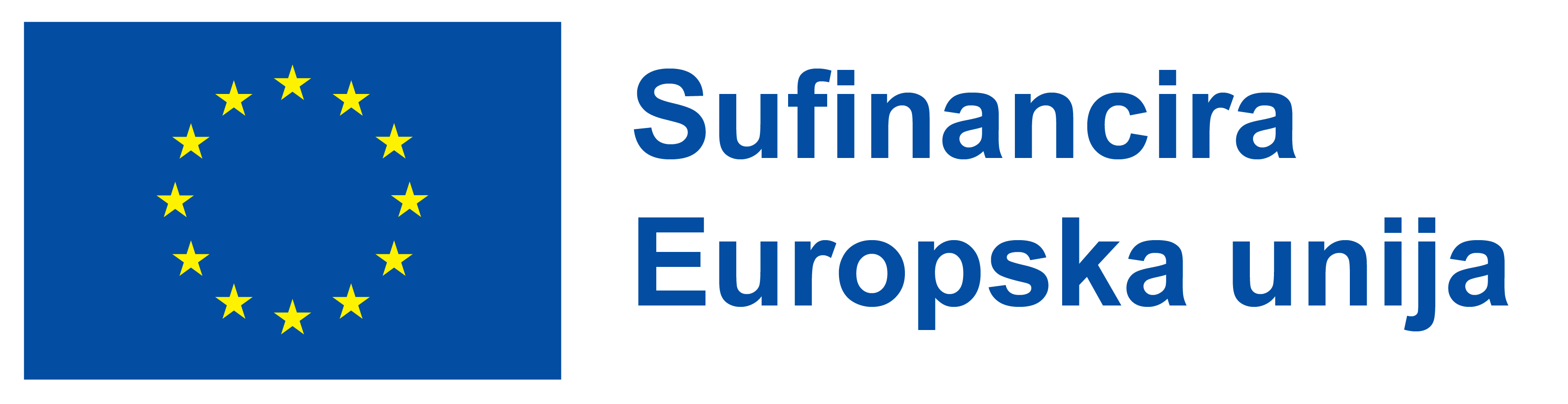 Program Impact4Values sufinancira Ured za udruge Vlade Republike Hrvatske
Zašto je komunikacija važna ?
pokazat će aktivnosti vašeg projekta i njegov učinak na društvo 
 omogućit će suradnju s dionicima 
pomoći u širenju rezultata vašeg projekta
upoznati javnost s načinom na koji se troše EU/javna sredstva - pokazat će uspjeh europske suradnje i programa
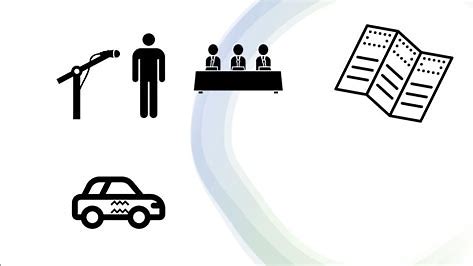 Razmišljajte o svom projektu kao o…
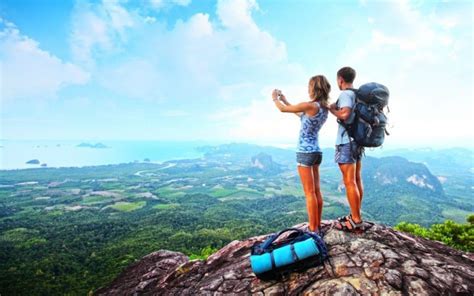 Putovanju na koje se možete uputiti 
 Priči koju možete ispričati 
Uspomeni koju možete podijeliti
Osmislite komunikacijsku strategiju – što želite postići
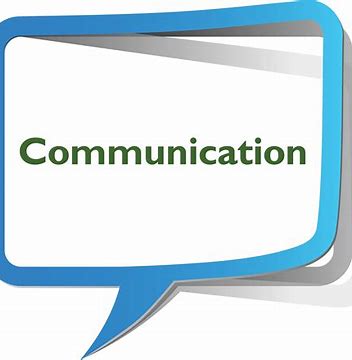 Komunikacijskom strategijom definiramo:
komunikacijske ciljeve (zašto nešto želite učiniti?)
 ciljanu publiku (za koga?) 
 ključne poruke (što želite reći?)
 kanale (kako to želite reći?)
 aktivnosti (što želite učiniti?) 
 komunikacijske pokazatelje (što smo postigli?)
Ključne točke komunikacijske strategije
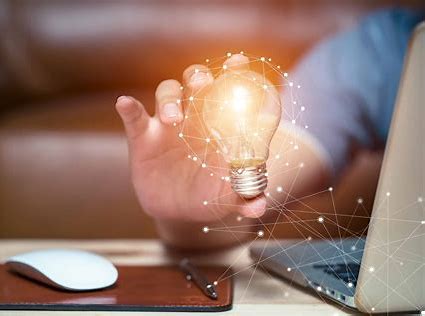 POSTAVLJANJE CILJEVA - SMART kriterij – specifični (specific), mjerljivi (measurable), ostvarivi (achievable), realistični (realistic), vremenski utvrđeni (time-bound) 
npr. komunikacijski cilj – Želite da za vaš projekt dozna 100 tisuća ljudi u dobi od 20 do 60 godina
Ključne točke komunikacijske strategije
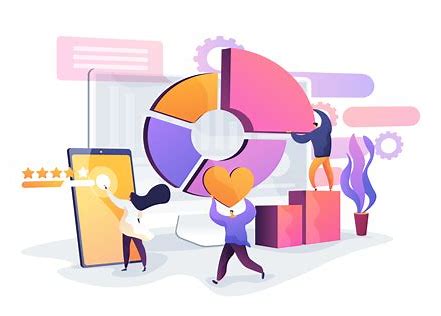 DEFINIRANJE CILJANE PUBLIKE
odredite tko su vaše javnosti – je li to lokalna zajednica, vlast, struka, mediji, potrošači ili kombinacija skupina? - utvrdite primarne i sekundarne ciljane skupine i njihove interese, potrebe, karakteristike i stavove.
Ključne točke komunikacijske strategije
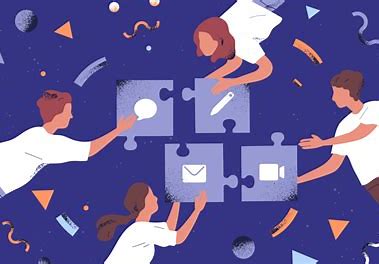 ODABERITE KLJUČNE PORUKE 
definirajte ključne poruke koje u svakom trenu želite komunicirati
 poruke mogu objašnjavati zašto radite to što radite i zašto je vaš proizvod jedinstven 
 neka budu kratke, jasne i pamtljive i implementirajte ih u sve što radite te ih učestalo ponavljajte
Ključne točke komunikacijske strategije
DEFINIRAJTE SVOJE AKTIVNOSTI I KOMUNIKACIJSKE KANALE 
 razmijenite ideje sa svojim projektnim partnerima o najboljim i najisplativijim komunikacijskim aktivnostima i kanalima koje možete upotrijebiti
  lokalni mediji vs. nacionalni mediji – lokalni mediji kao snažan suradnik i dobar početak medijske vidljivosti projekta 
društvene mreže – brz, efikasan i profitabilan način da proširite svoju priču i dođete do novih korisnika ili potrošača
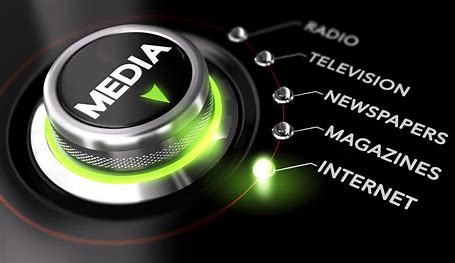 Savjeti
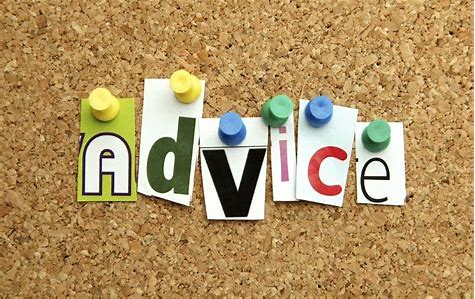 razradite plan komunikacijskih aktivnosti, budžet i vrijeme za svaku aktivnost 
 osmislite svoj vizualni identitet 
 neka budu usklađeni i uravnoteženi (promotivni materijali, internetske stranice, računi na društvenim mrežama) 
pratite komunikacijske rezultate i na kraju mjerite uspjeh (npr. anketa o vidljivosti projekta, broj klikova na vašim internetskim stranicama ili analitika društvenih mreža…)
Komunikacijski alati
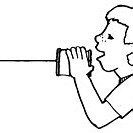 objava za medije – pišite u obliku novinarske vijesti 
objava za društvene mreže – sadržaj prilagodite publici,
planiranje događanja – cilj privući pozornost medija i publike –
 fotografije – slika govori više od tisuću riječi – 
video materijali – prilagodite svojoj publici, komunikacijskim kanalima i budžetu
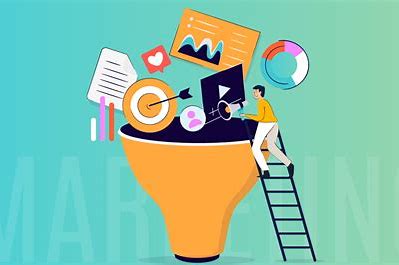 Promotivni materijali
kvaliteta izrade, prilagođenost
atraktivnost, kreativnost
 raznolikost, inovativnost
Vidljivost EU projekata –2021.-2027.
Amblem EU-a najvažniji je vizualni brend za osiguravanje vidljivosti financiranja EU-a:
ne smije se mijenjati niti spajati s drugim grafičkim elementom ili tekstom
 mora biti barem iste veličine kao i najveći od drugih korištenih logotipa (minimalna veličina 1 cm – uz iznimke) 
 za isticanje potpore EU-a ne smije se koristiti nijedan drugi vizualni identitet ili logotip
Obveze korisnika – VFO 2021.-2027.
Trajne ploče i reklamni panoi postavljaju se:
 na jasno vidljivom mjestu na početku provedbe projekta
 ako projekt uključuje fizička ulaganja ili kupovinu opreme
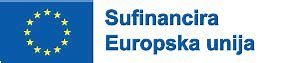 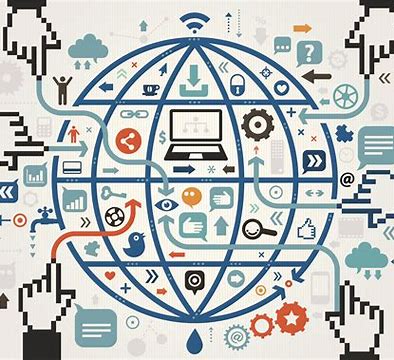 Internetske stranice
Na službenoj internetskoj stranici korisnika (ako postoji) navode se informacije o projektu i potpori iz fondova EU-a
  amblem se prikazuje na vidljivom mjestu na internetskim stranicama i njihovim verzijama za mobilne uređaje
 potrebno je pripaziti na veličinu osnovnih elemenata vidljivosti u odnosu na druge elemente na stranici 
 preporuka je da elementi budu vidljivi unutar područja prikaza digitalnog uređaja bez potrebe pomicanja prozora
Društvene mreže
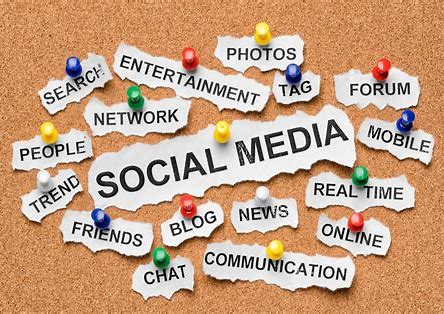 Navode se informacije o projektu i potpori iz fondova EU-a

vizuali (fotografije, video zapisi itd.) moraju sadržavati osnovne elemente vidljivosti .
u sklopu objave o pojedinom projektu, preporuka je da se u samom tekstu objave ili kroz elemente vidljivosti spomene informacija o sufinanciranju EU-a.
IZVORI
Vidljivost i informiranje - nova pravila 2021.-2027.
 Vodič za uspješnu komunikaciju o projektu 
 Uredba (EU) 2021/1060 Europskog parlamenta i vijeća od 24. lipnja 2021. 
Uporaba amblema EU-a u kontekstu programa EU-a za razdoblje 2021.-2027. 
 Centar za preuzimanje vizualnih elemenata Europske komisije • https://eufondovi.gov.hr/komunikacija-informiranje-i-vidljivost-eu-projekata-urazdoblju-2021-2027/ 
 Upute za korisnike sredstava - Informiranje, komunikacija i vidljivost
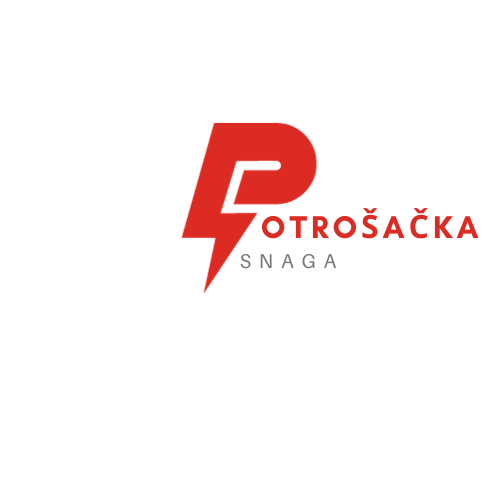 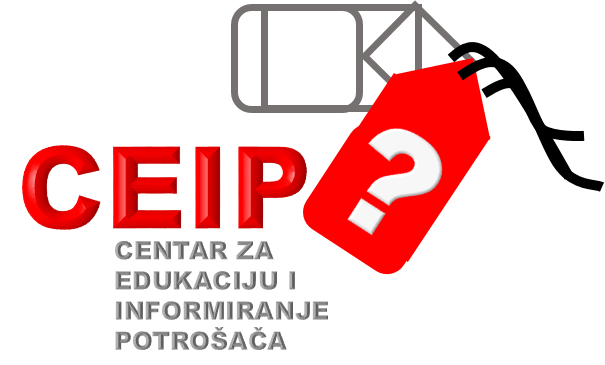 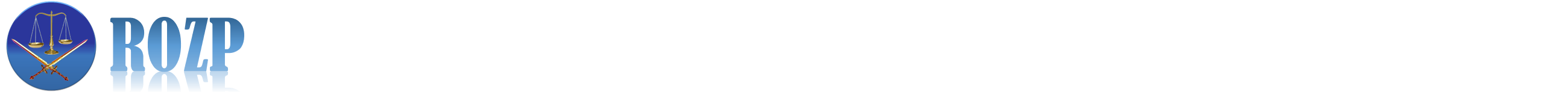 HVALA NA PAŽNJI!
Sadržaj prezentacije isključiva je odgovornost  Centra za edukaciju i informiranje potrošača.
Financirano sredstvima Europske unije. Izneseni stavovi i mišljenja su stavovi i mišljenja autora i ne moraju se podudarati sa stavovima i mišljenjima Europske unije ili Europske izvršne agencije za obrazovanje i kulturu (EACEA). Ni Europska unija ni EACEA ne mogu se smatrati odgovornima za njih.
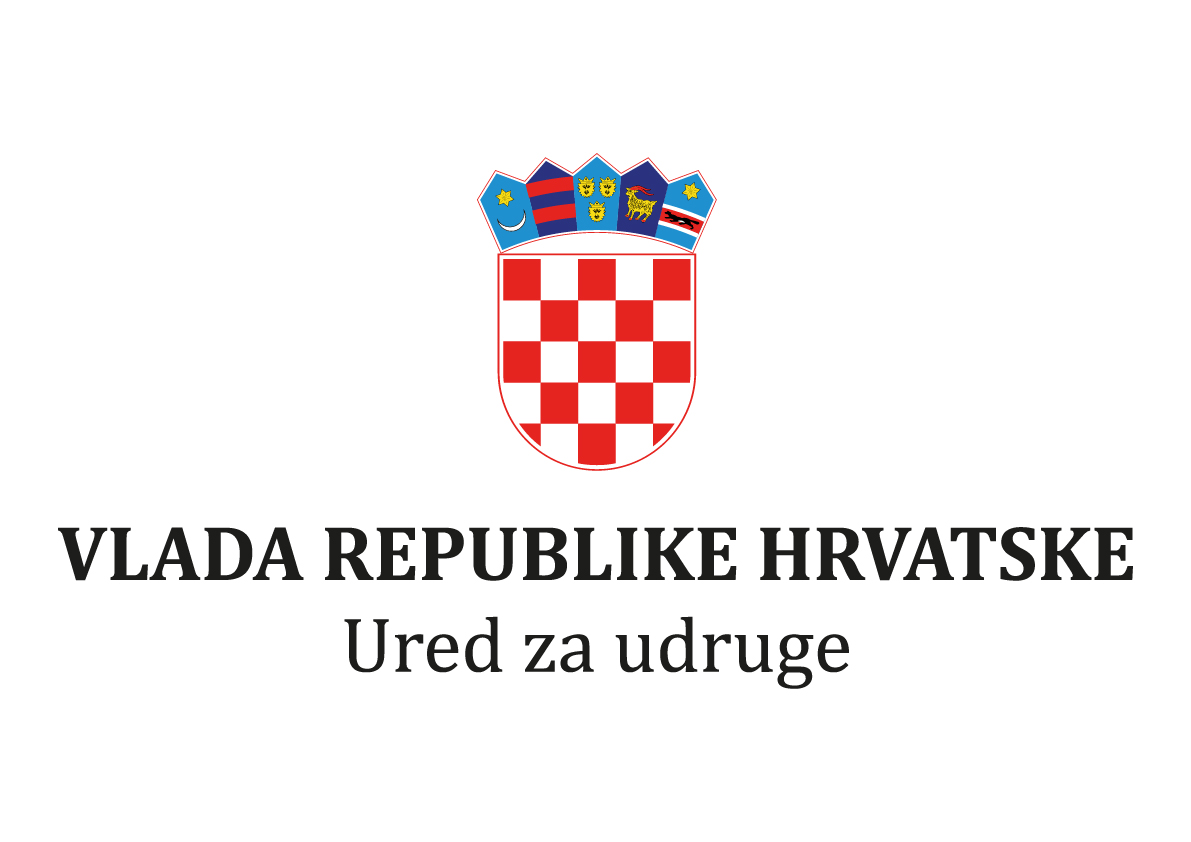 Program Impact4Values sufinancira Ured za udruge Vlade Republike Hrvatske
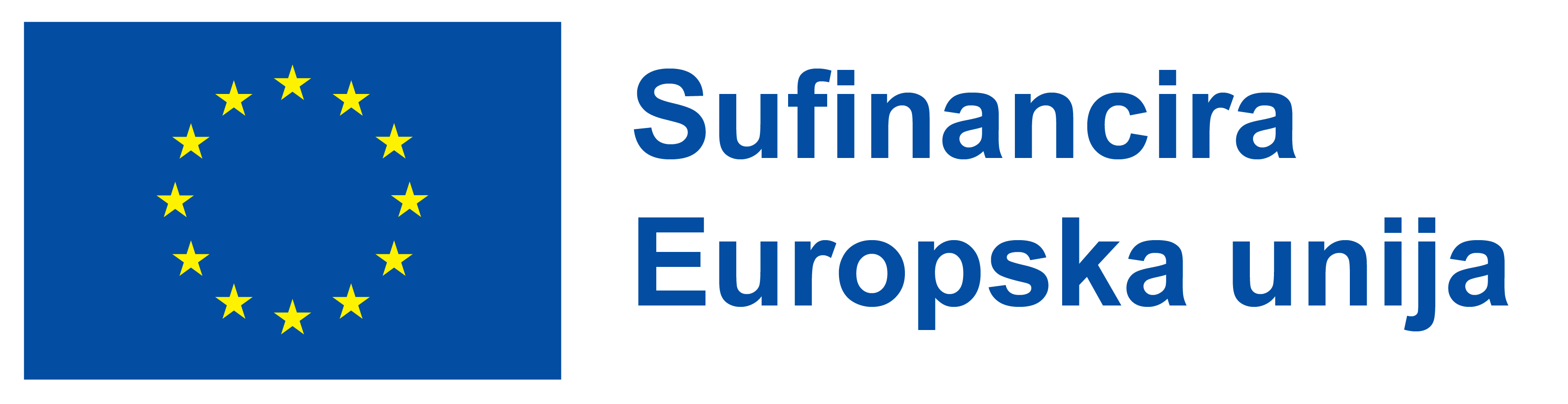